Муниципальное бюджетное общеобразовательное учреждение «Заринская средняя общеобразовательная школа имени М.А.Аверина»Организация  предпрофильной подготовки школьников сельских ОО в условиях реализации  внеурочной деятельности ФГОС ООО
Астапенко Марина Викторовна,  зам. директора по УВР МБОУ «Заринская СОШ им. М.А. Аверина» Промышленновского района
МБОУ «Заринская средняя общеобразовательная школа имени М.А. Аверина» Промышленновского района
Цель программы
Создание условий для осознанного выбора выпускниками основной школы дальнейшего обучения, их первичного профессионального самоопределения.
Основные принципы организации деятельности на этапе предпрофильной подготовки
1.	Учет мнения и запросов детей и родителей.
2.	 Реализация права выбора.
3.	Обеспечение индивидуальной траектории развития каждого школьника.
4.	Согласованность выбора профиля школьника его интересам, склонностям, психофизиологическим особенностям, возможностям и намерениям поступления в профильные классы школы и учебные заведения области.
5.	Социальное партнерство и ответственность за результаты совместной деятельности всех субъектов ВОП, заинтересованных в успешном личностном развитии и самоопределении ребенка.
Сельская
библиотека
Музыкальная
 школа
Дом культуры
ШКОЛА
Центр 
здоровья
Районный 
дом 
детского 
творчества
Детско-
юношеская 
спортивная 
школа
Дополнительное образование
План внеурочной деятельности сформирован в соответствии с направлениями развития личности, обозначенных в ФГОС, реализуемые через:
– занятия внеурочной деятельности в различных формах ее организации (мастерские, развивающие курсы, практикумы, клубы, лаборатории, мастер-классы);
– занятия учебных объединений системы дополнительного образования школы (кружки, секции, студии, клубы);
– программы образовательных учреждений дополнительного образования детей, учреждений культуры и спорта и индивидуальные занятия по предметам и элективные курсы, курсы по выбору, модули, согласно договоров школы и социальных партнеров;
План внеурочной деятельности сформирован в соответствии с направлениями развития личности, обозначенных в ФГОС, реализуемые через:
– деятельность педагогических работников школы в соответствии с их должностными обязанностями: педагога-организатора, педагога-психолога, социального педагога, работника библиотеки; 
– воспитательную деятельность, организуемую классными руководителями (экскурсии, походы, диспуты, круглые столы, общественно-полезные практики).
Программы
«Путешествие в мир профессий»
«Мир творчества»
«Простые ниточки, умелые ручки»
«Математика в профессиях села»
«В мире научных сообщений»
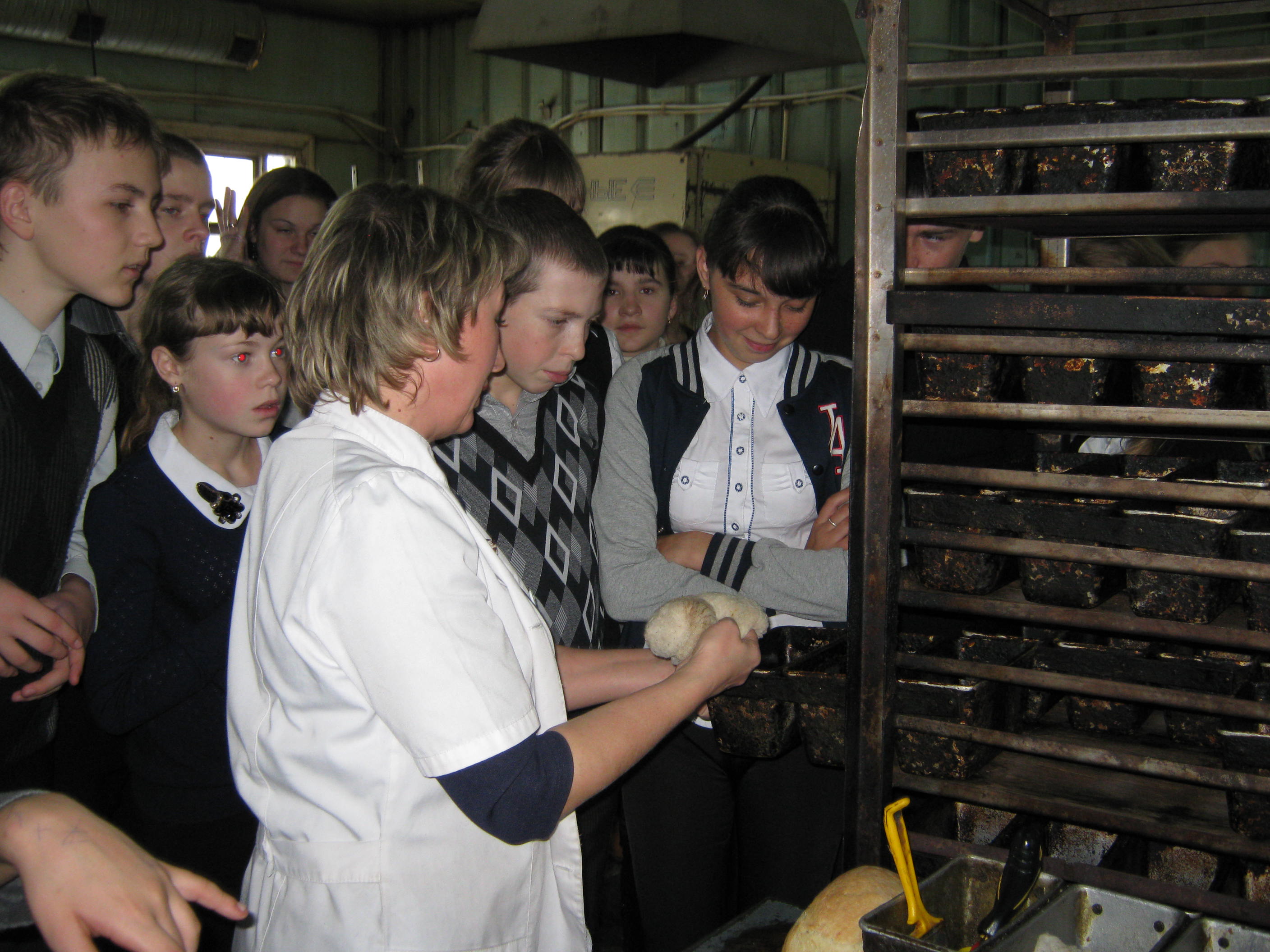 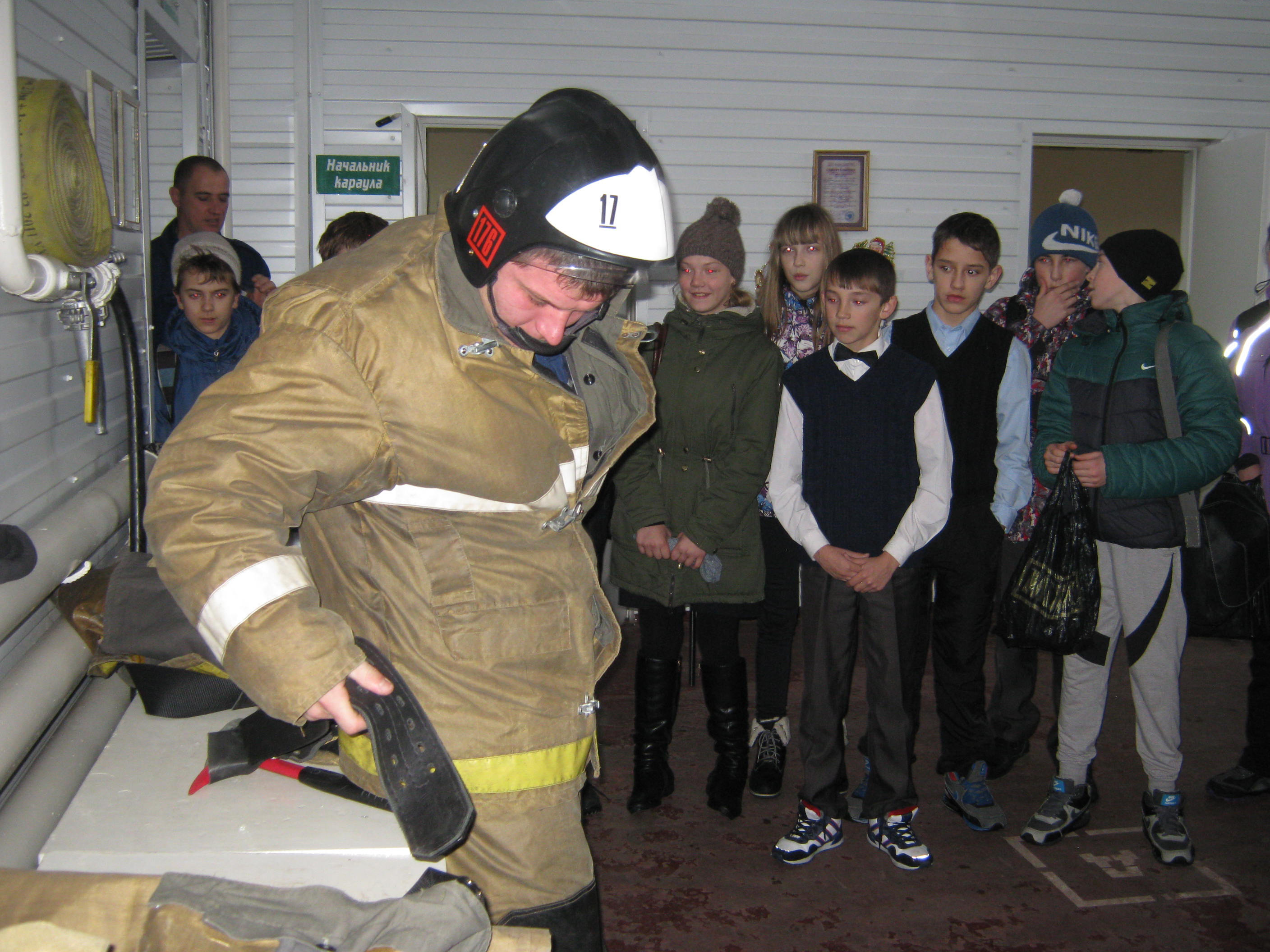 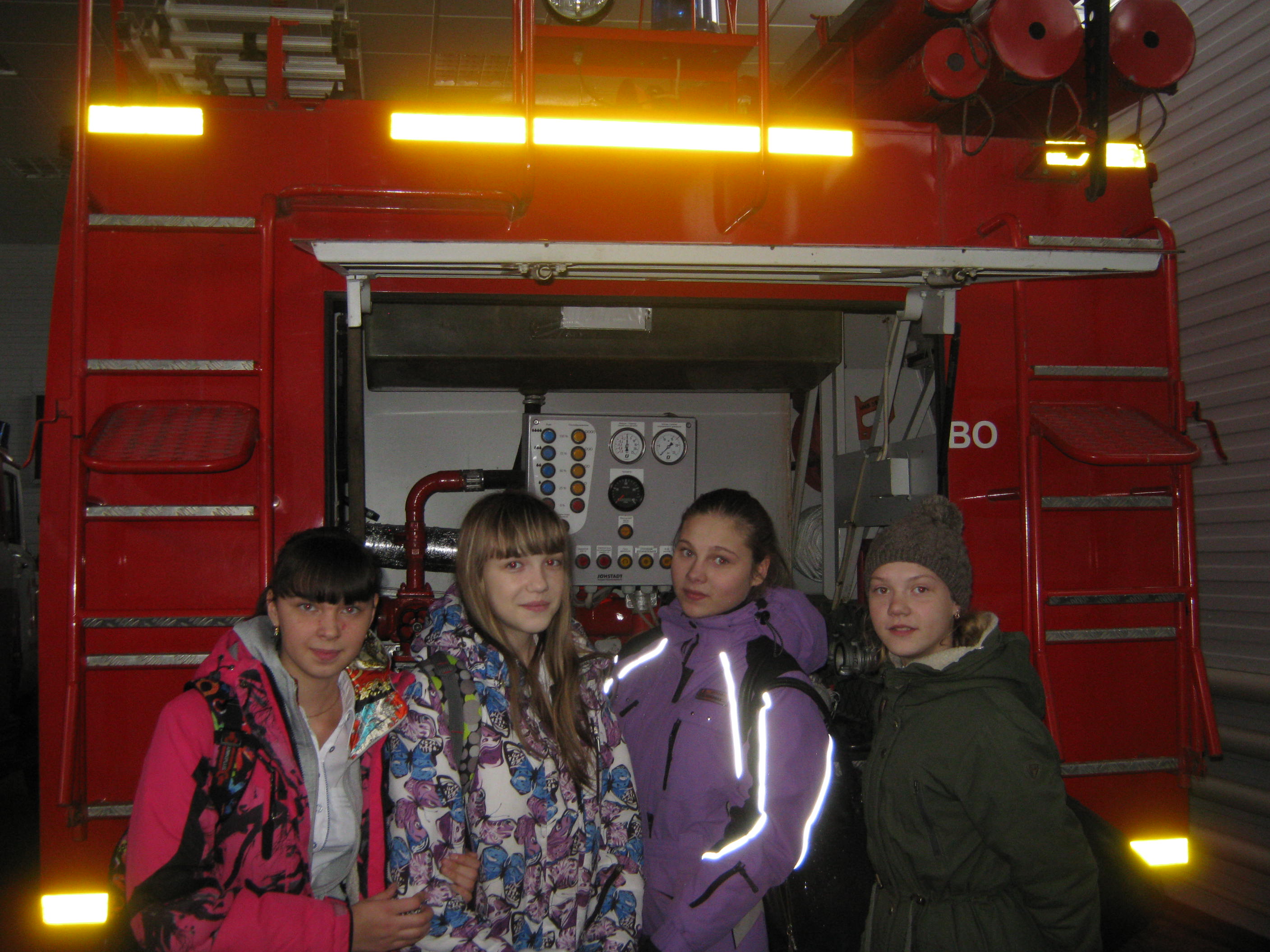 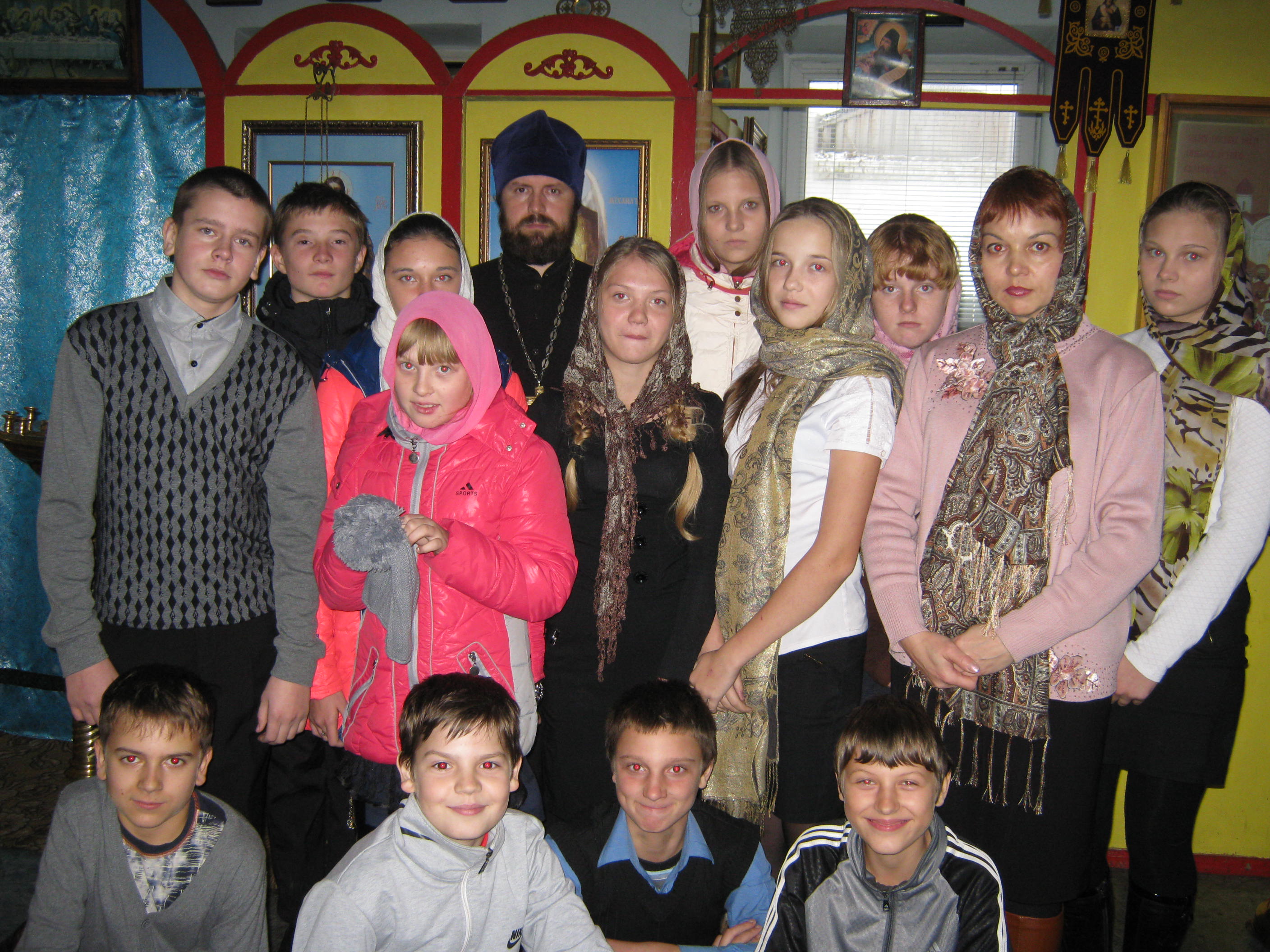 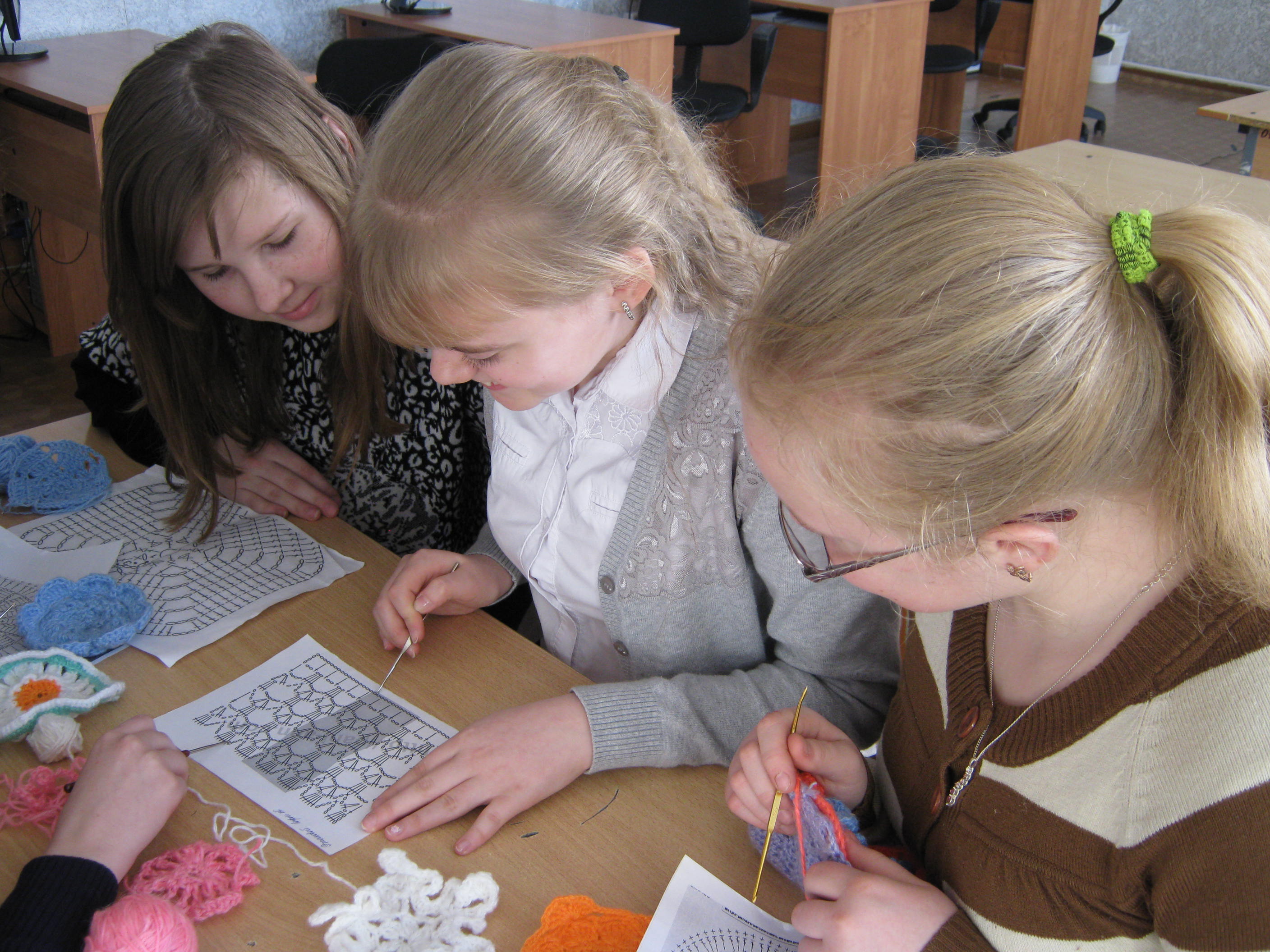 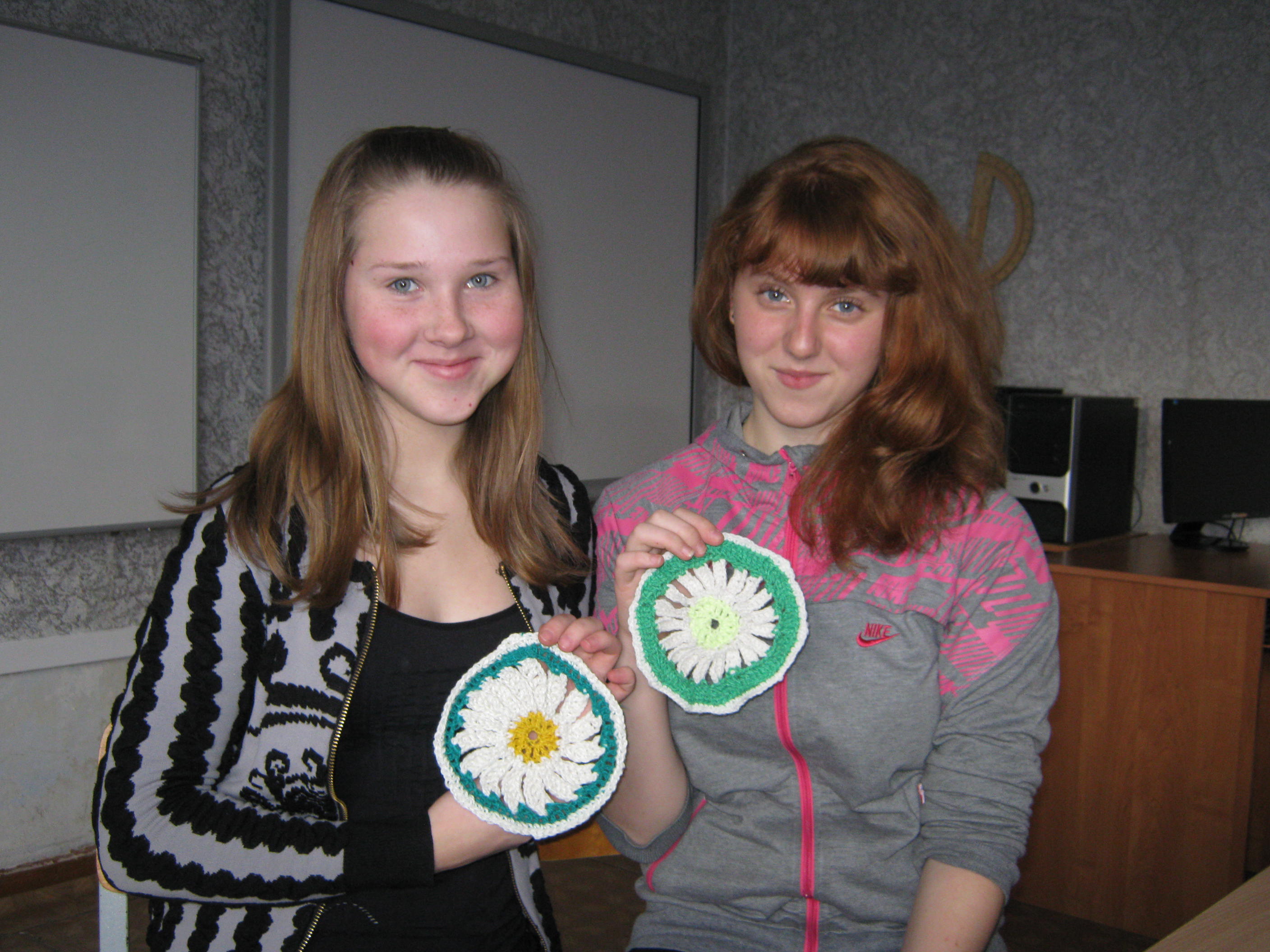 Ожидаемые результаты
Для обучающихся
Результаты предпрофильной подготовки должны позволить выпускнику основной школы осуществить предварительное самоопределение по поводу своего образовательного и карьерного будущего.
Занимаетесь ли Вы углубленно каким-либо школьным предметом (ходите на факультативы, занимаетесь самостоятельно)?
Считаете ли Вы себя готовым сделать выбор профиля обучения?
Думали ли Вы о возможном применении своих способностей, склонностей, талантов в профессиональной деятельности?
Считаете ли Вы, что, имея профильное образование, легче продолжить профессиональное образование, трудоустроиться, чем выпускникам общеобразовательных классов?
Советовались ли Вы с учителями по вопросу выбора профиля обучения?
Занимаетесь ли Вы параллельно с общеобразовательной школой в каком-либо кружке, секции, спортивной или музыкальной школе?
Спасибо за внимание!